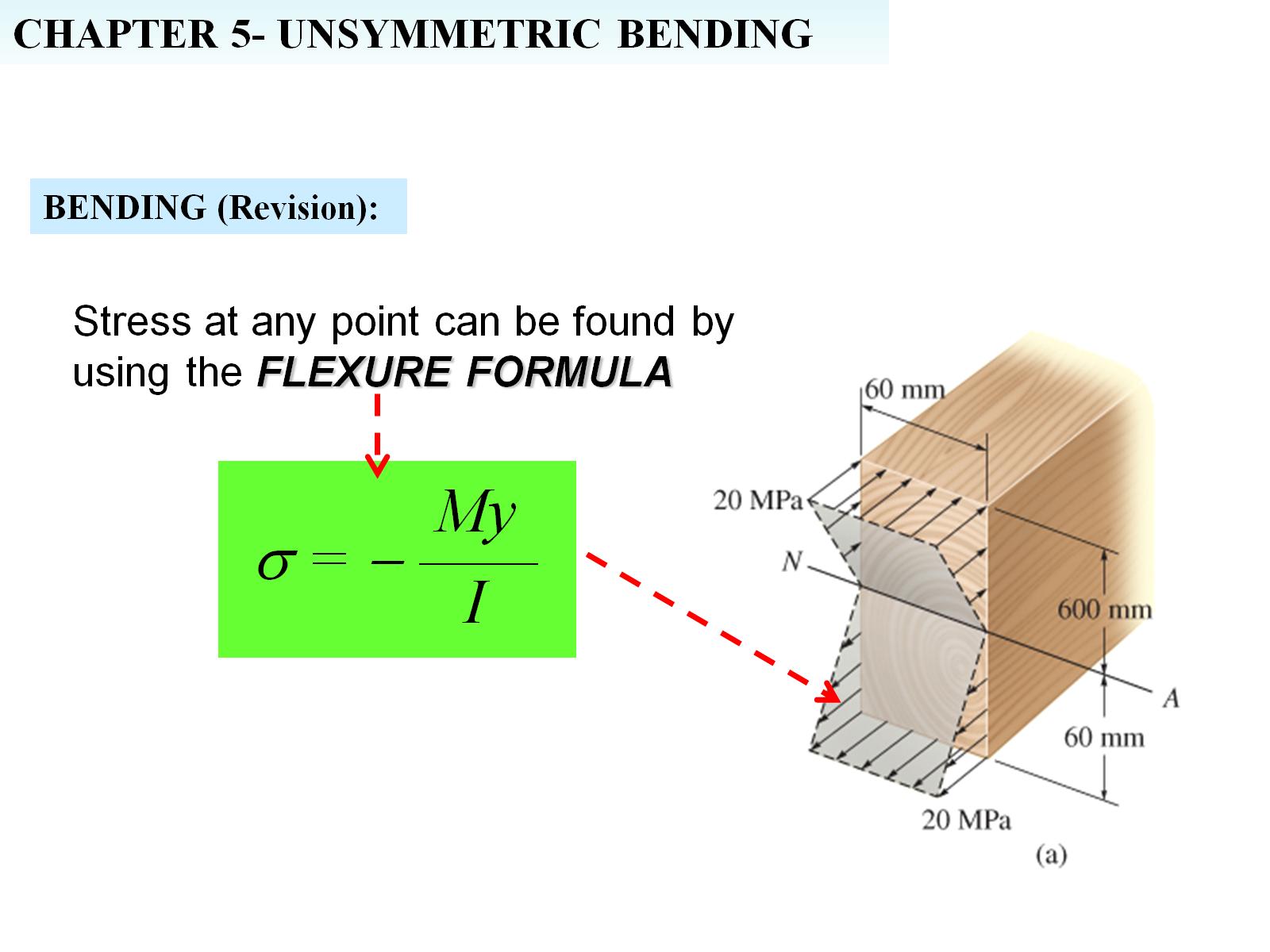 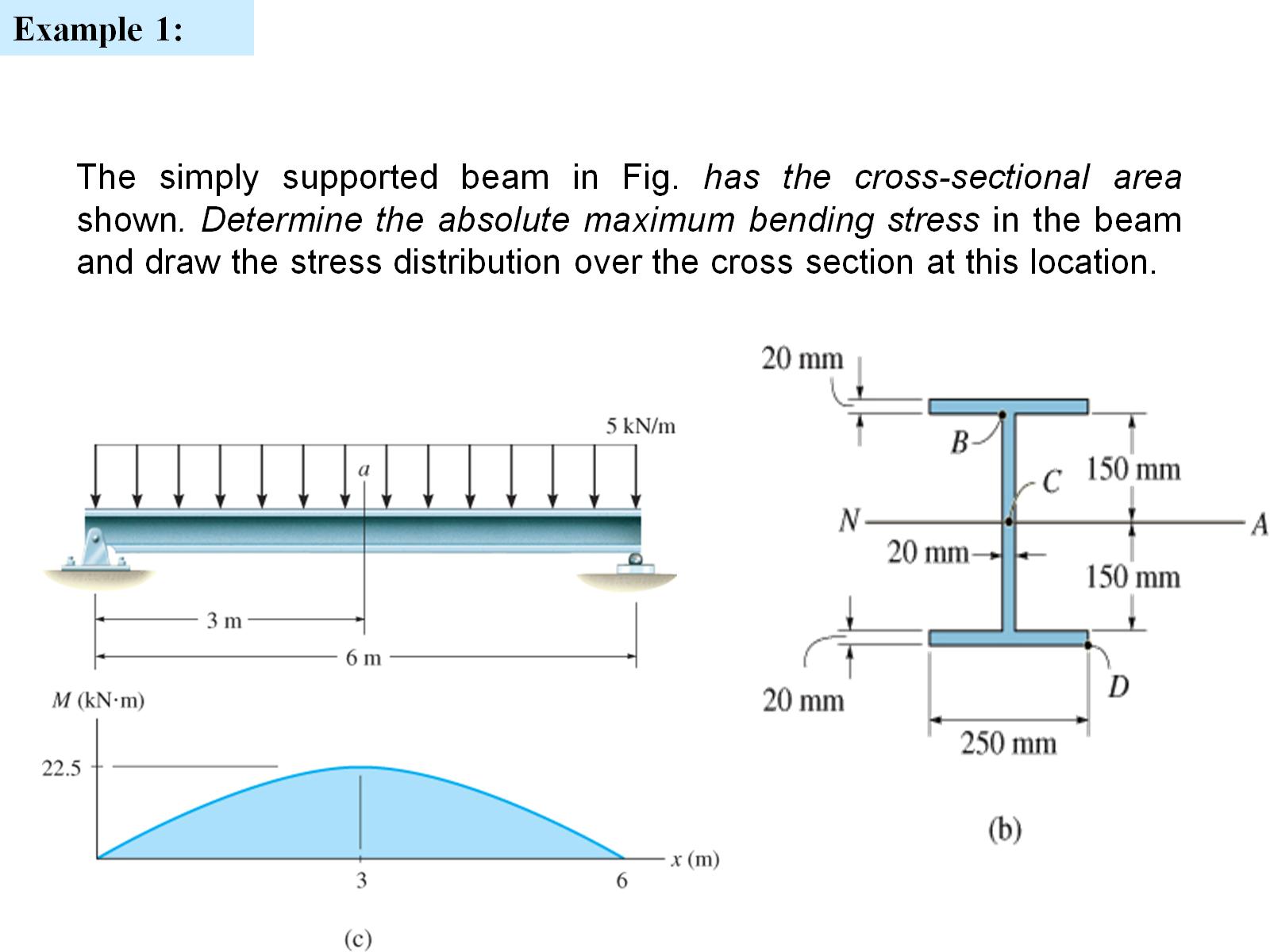 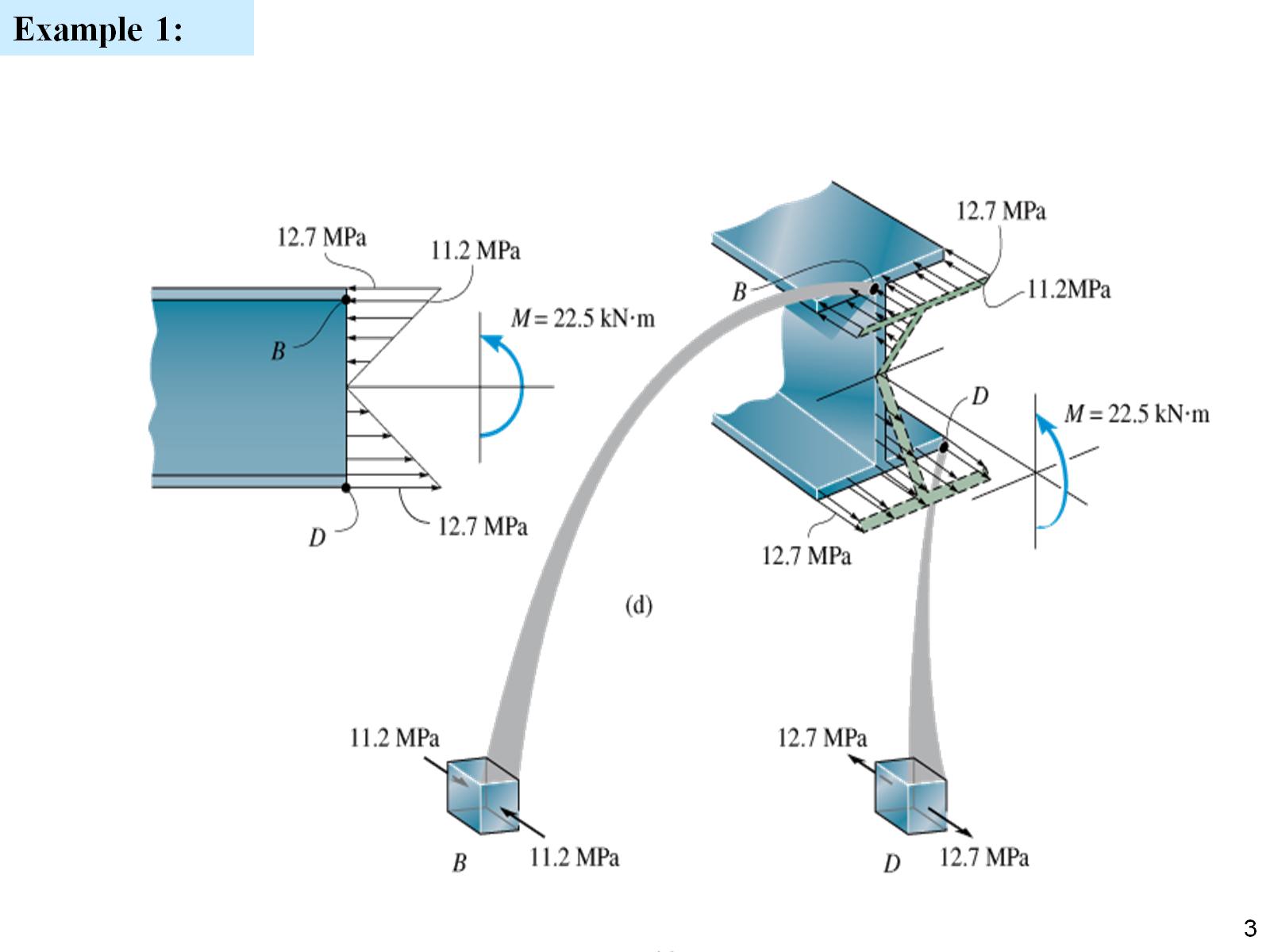 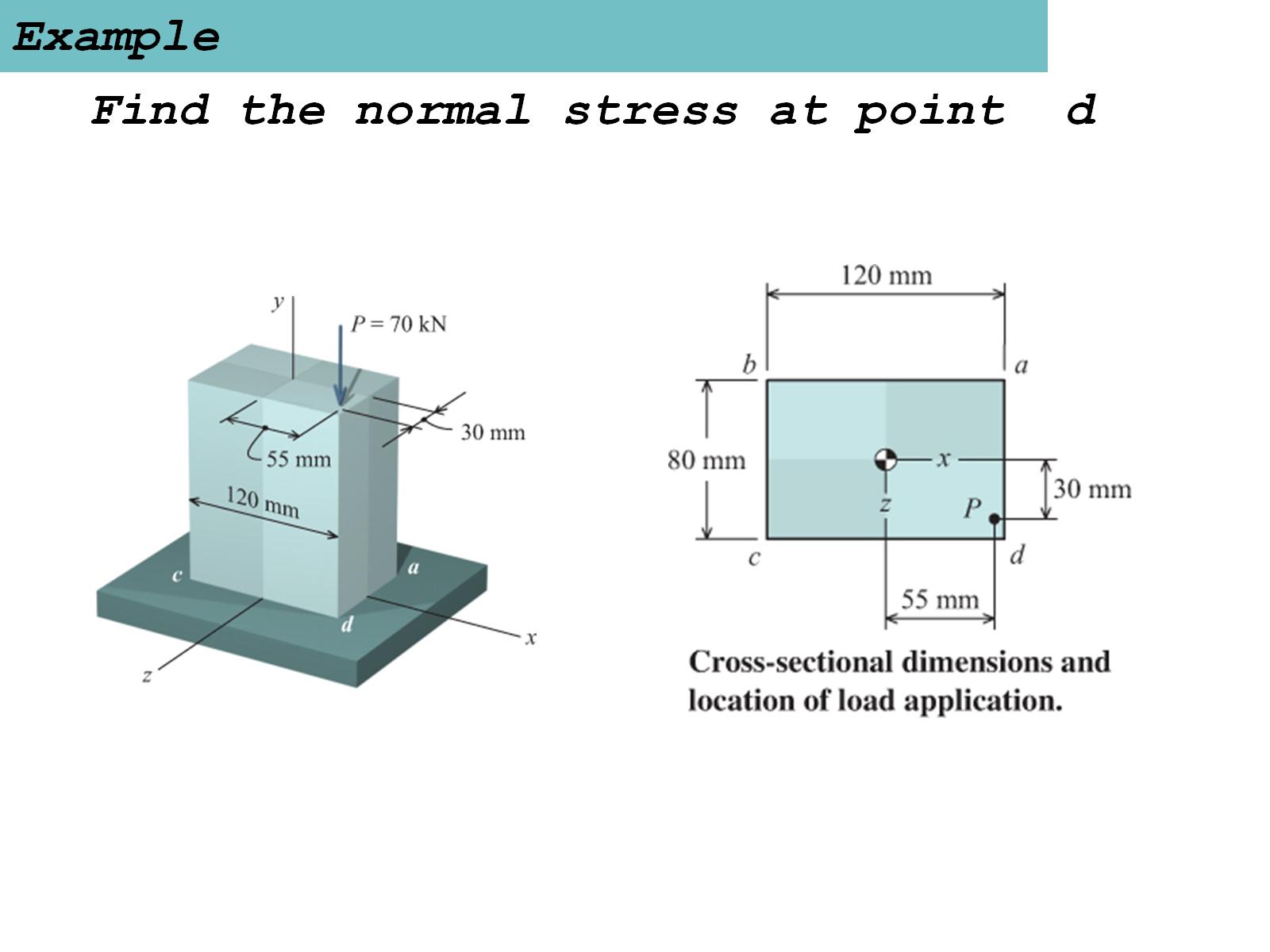 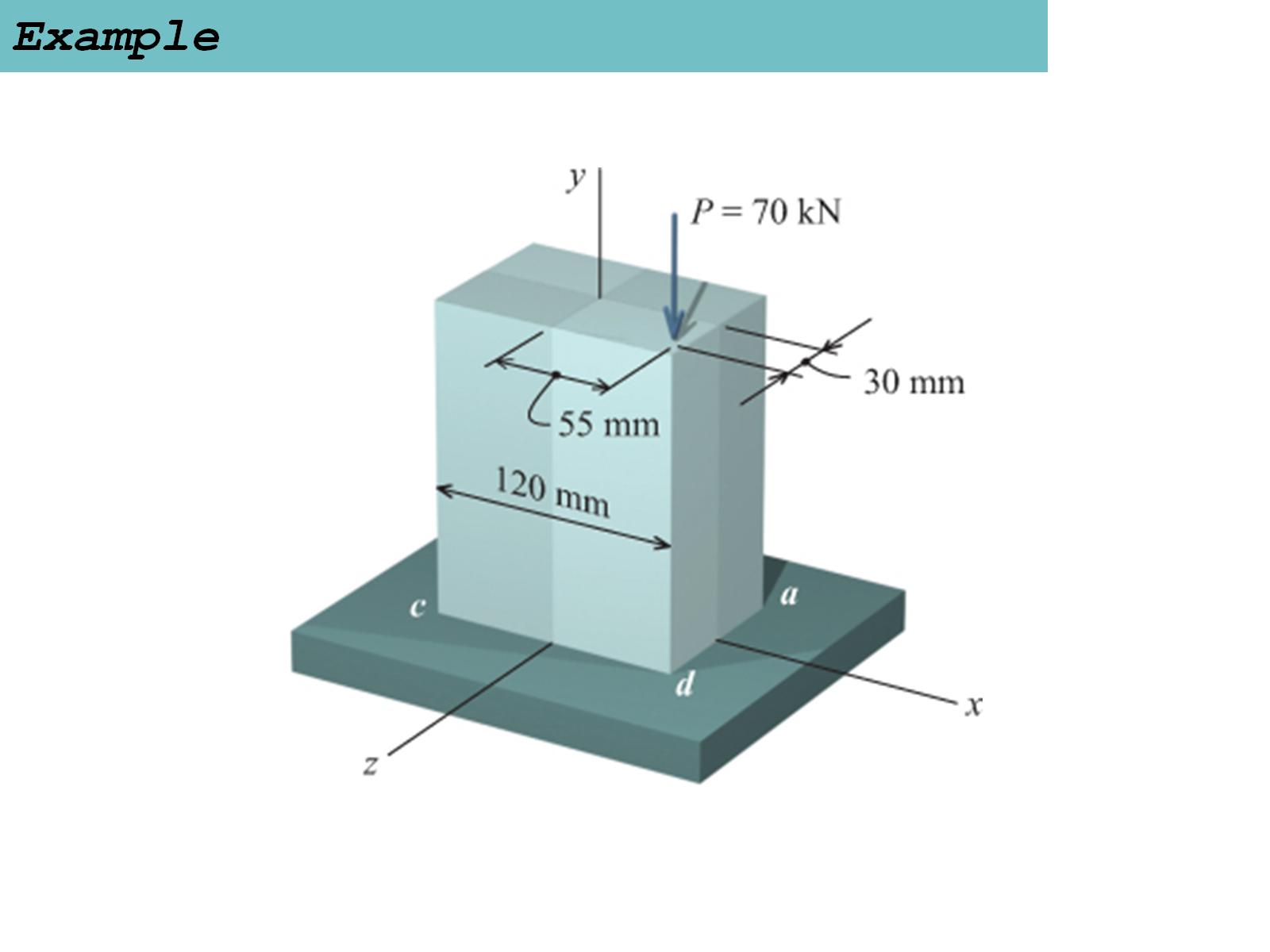 figun_15_58
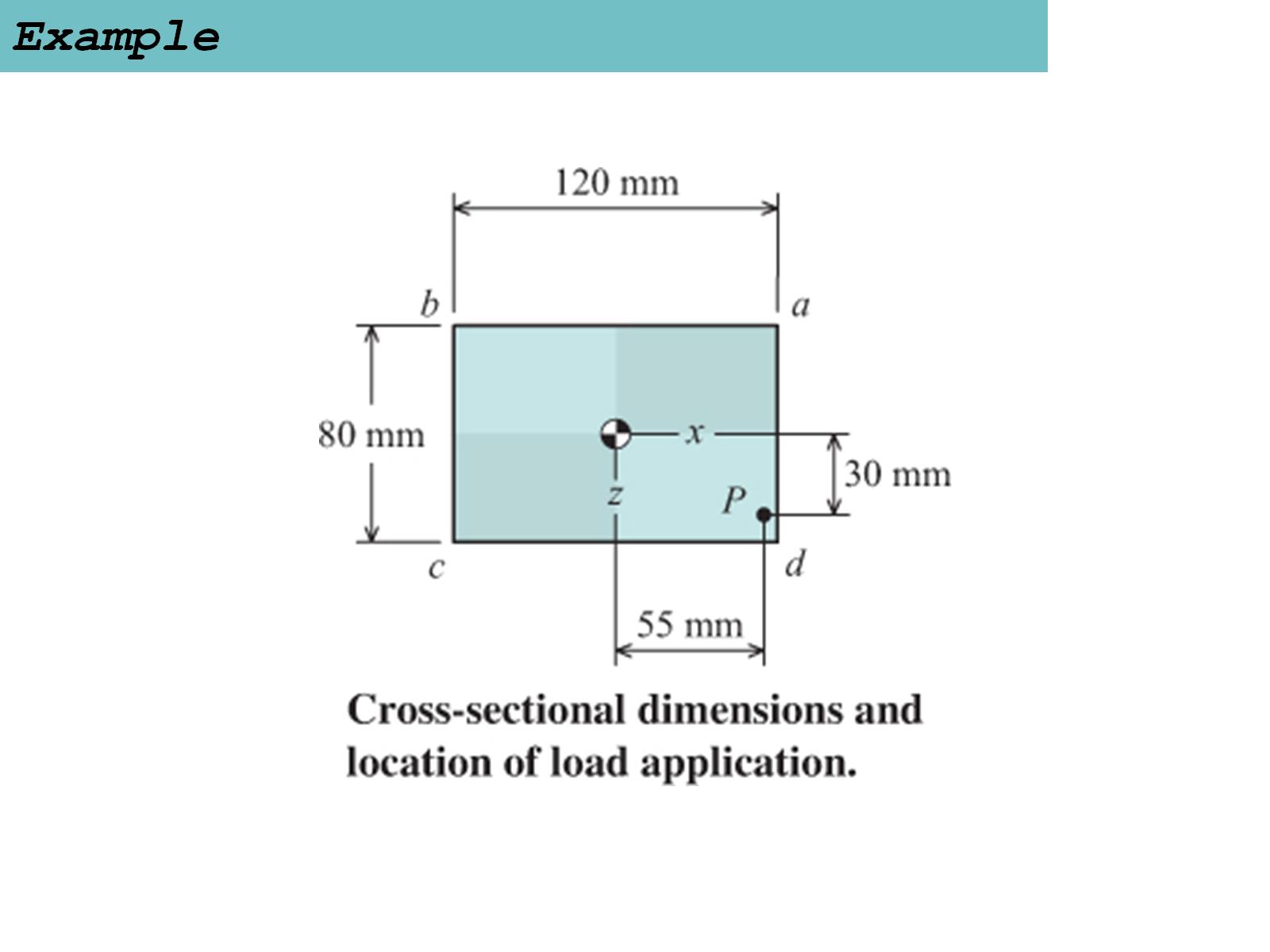 figun_15_59
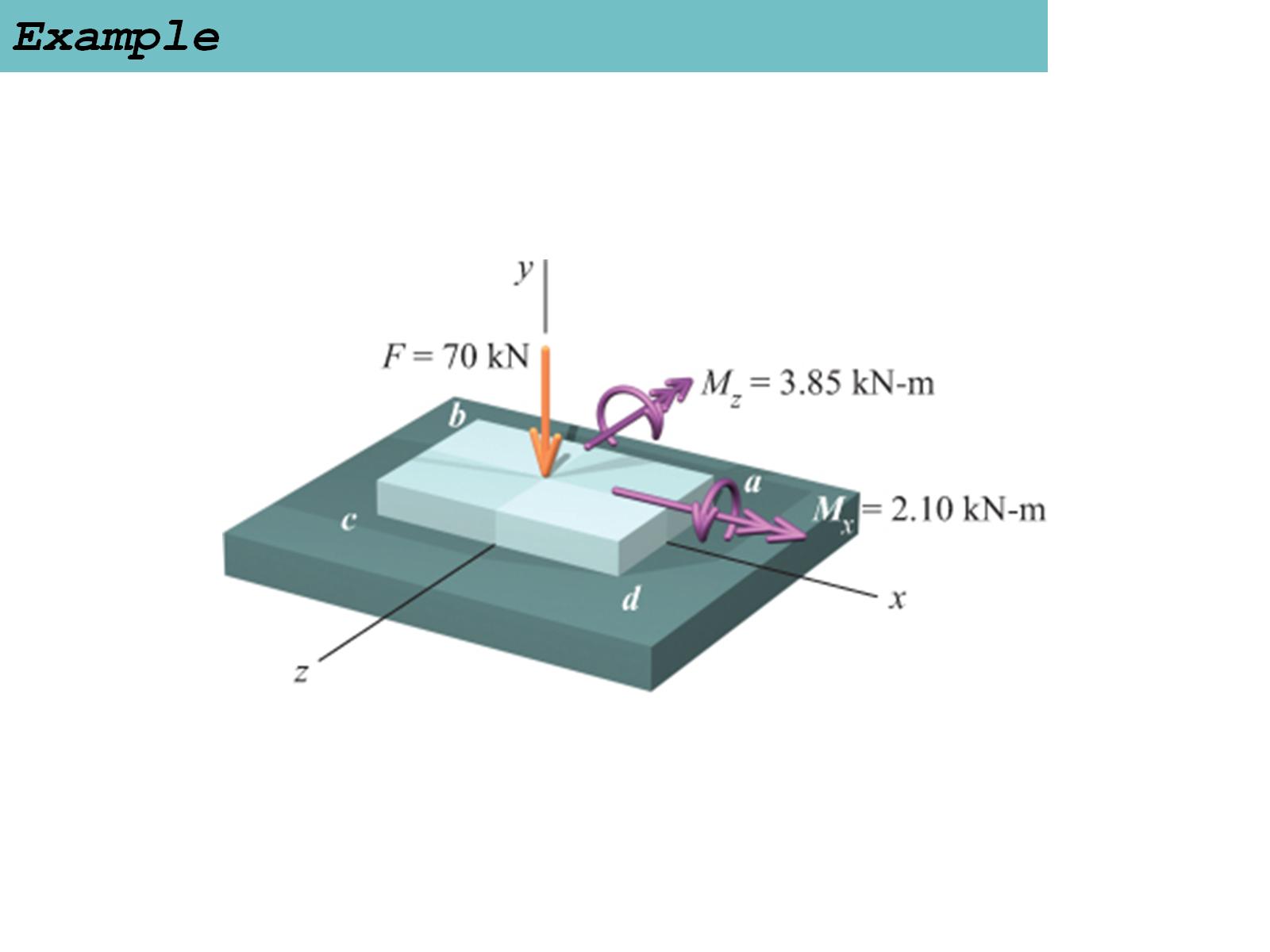 figun_15_60
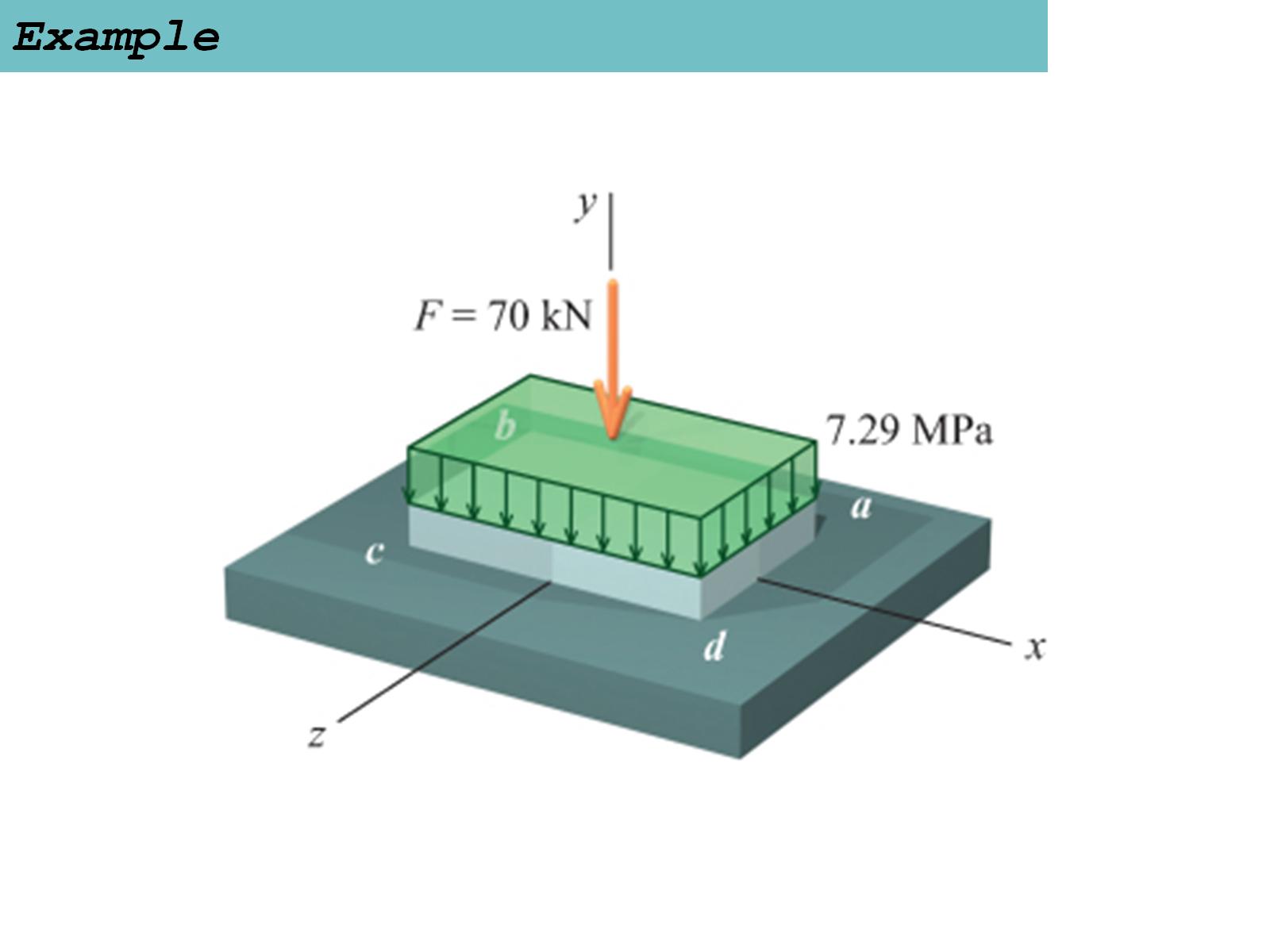 figun_15_61
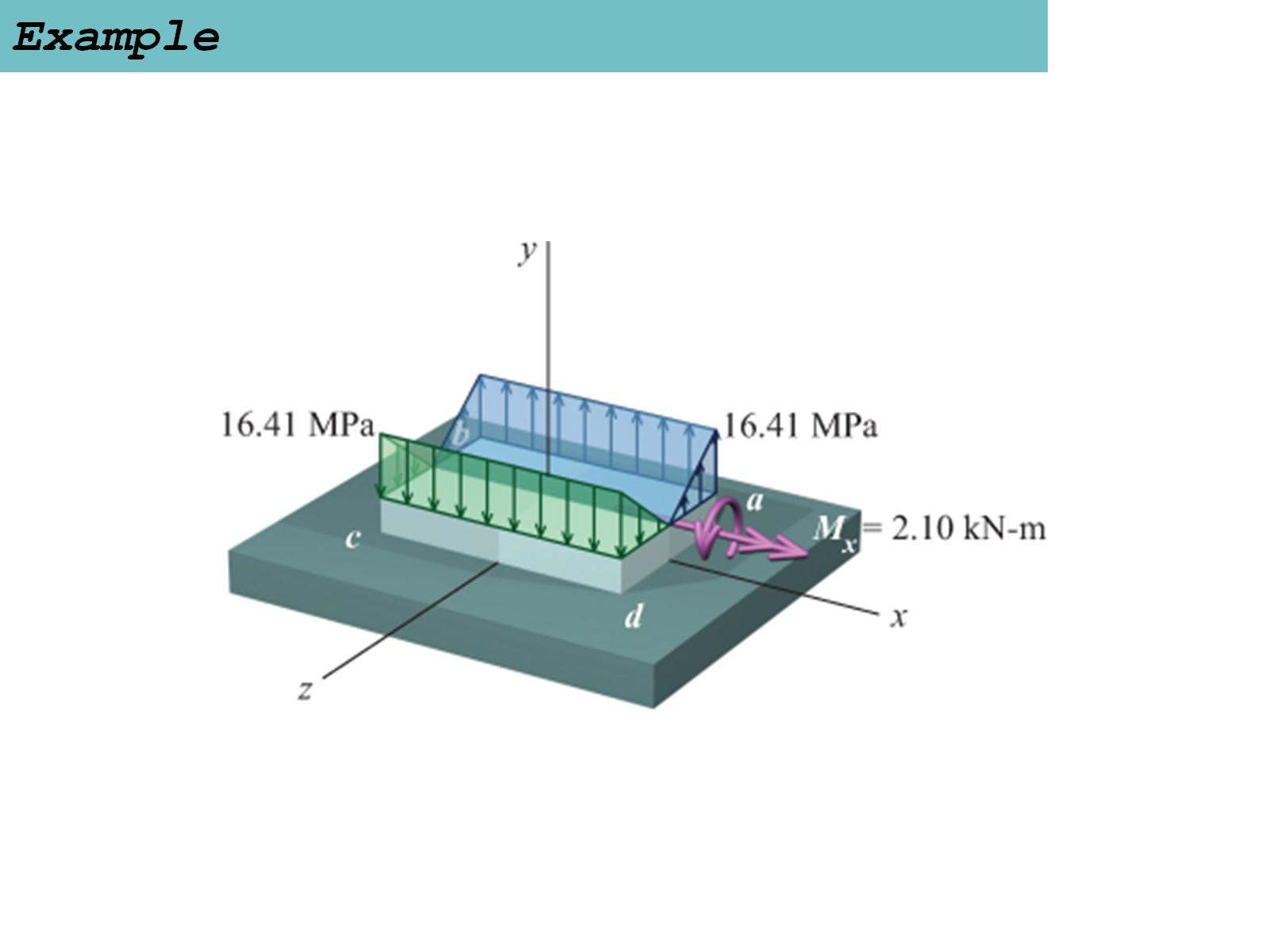 figun_15_62
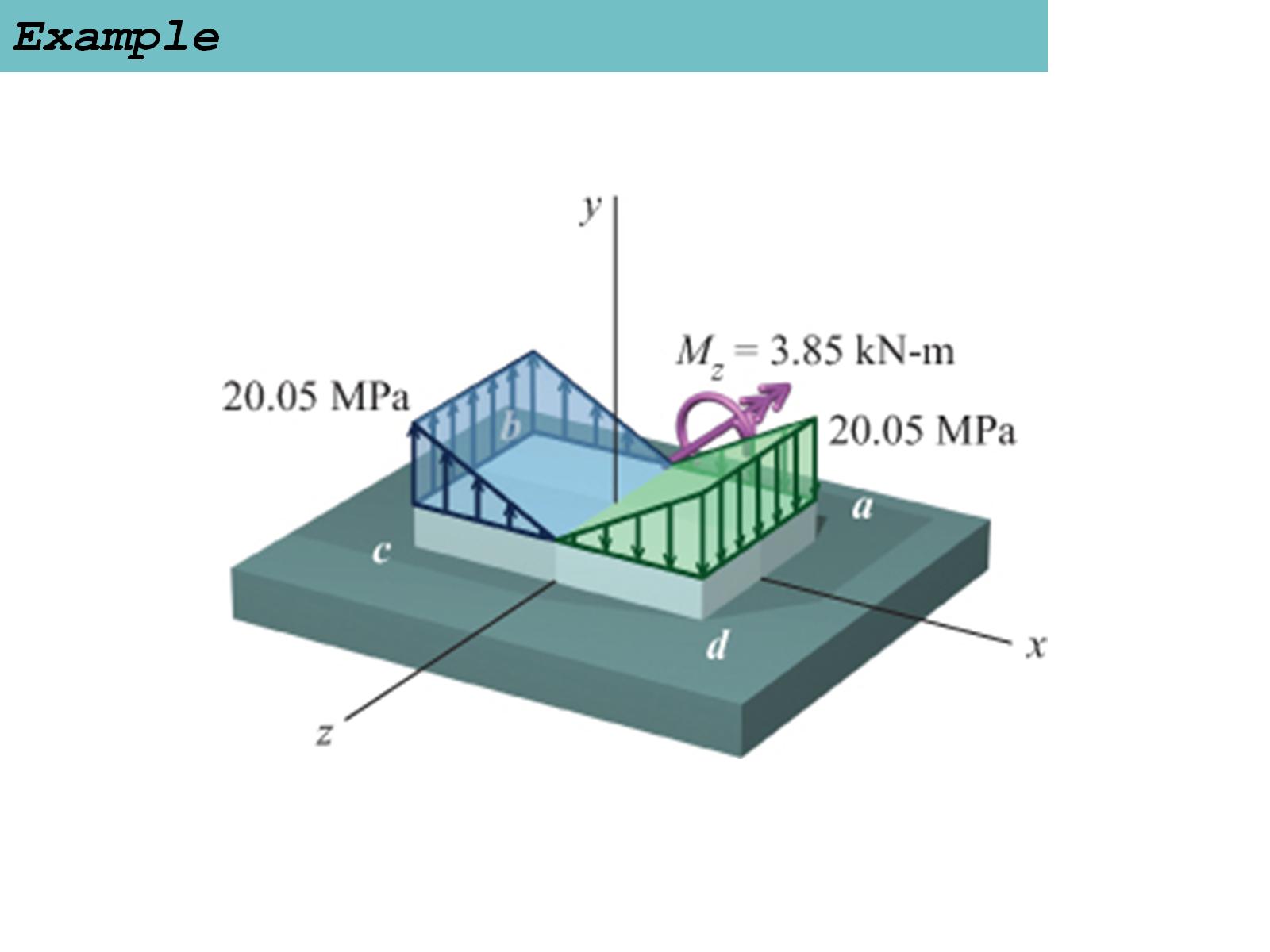 figun_15_63
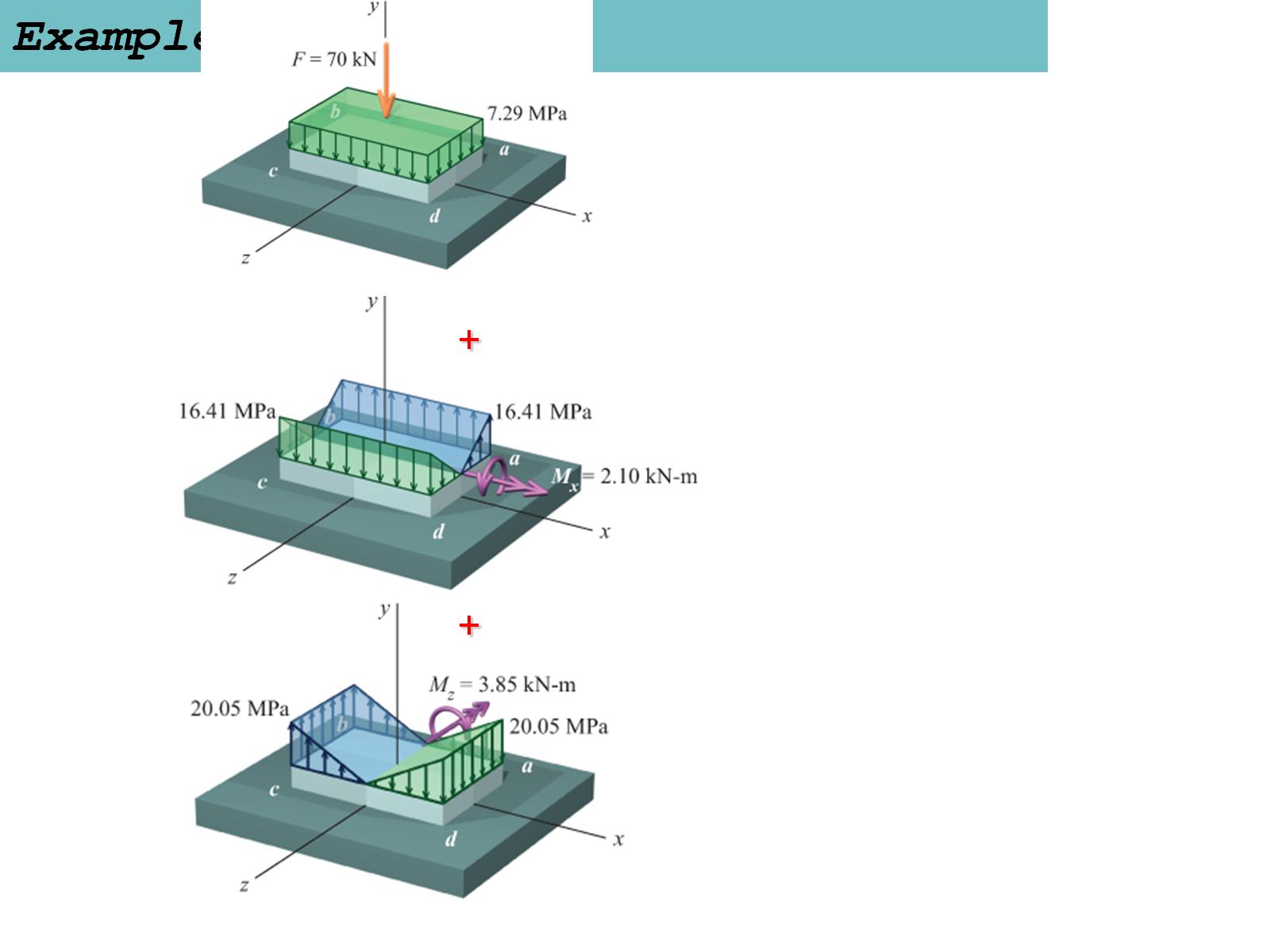 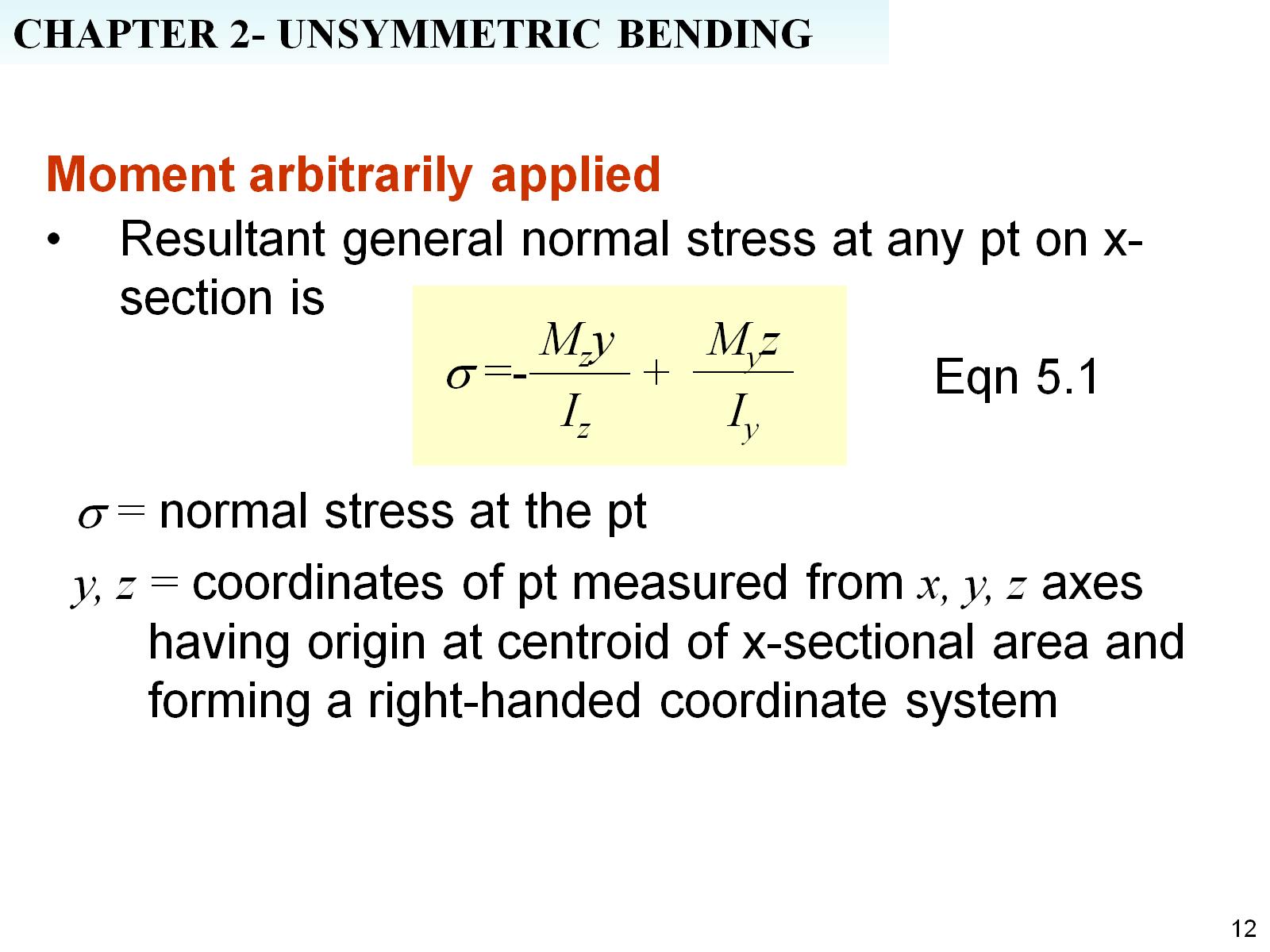 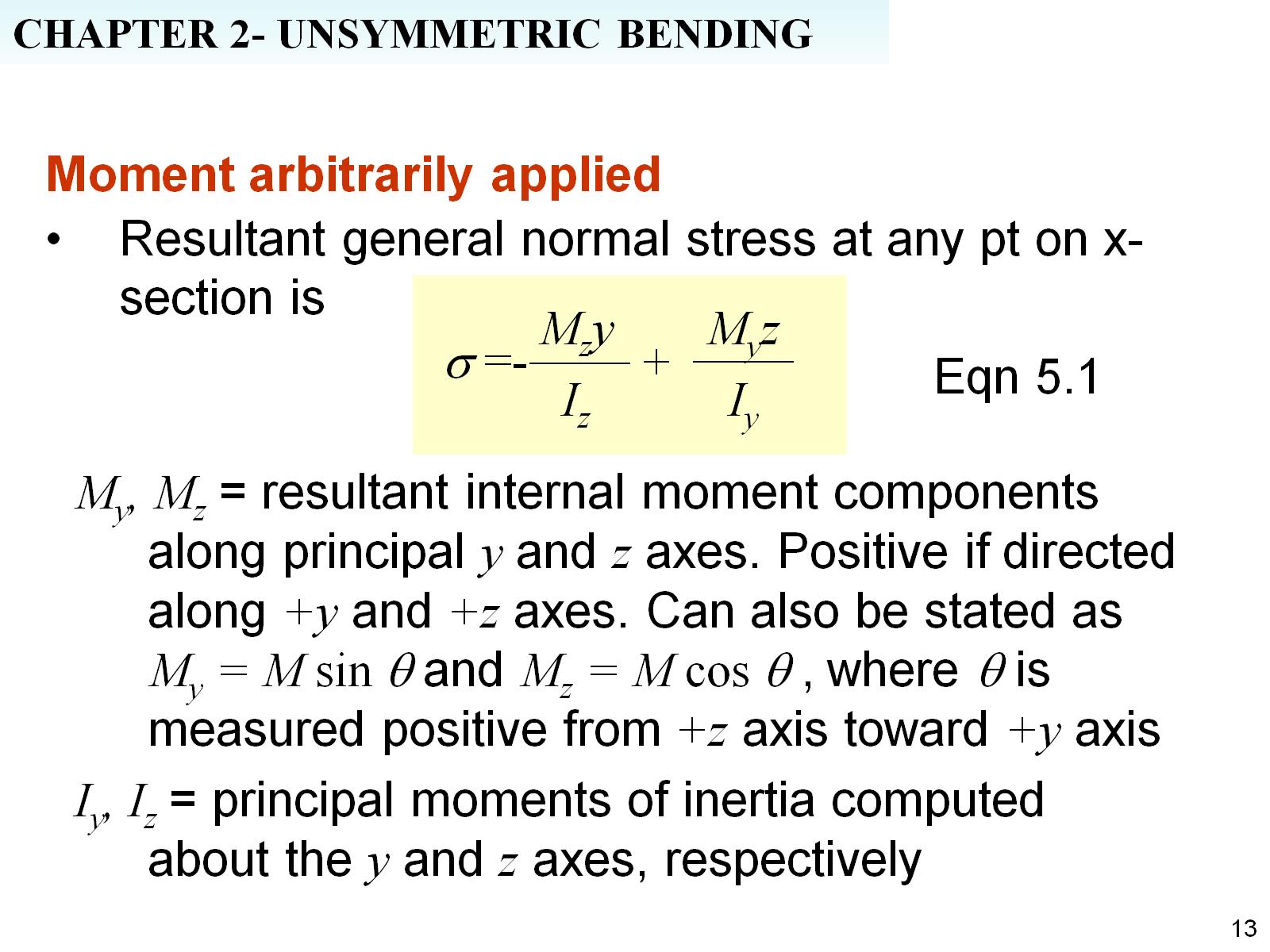 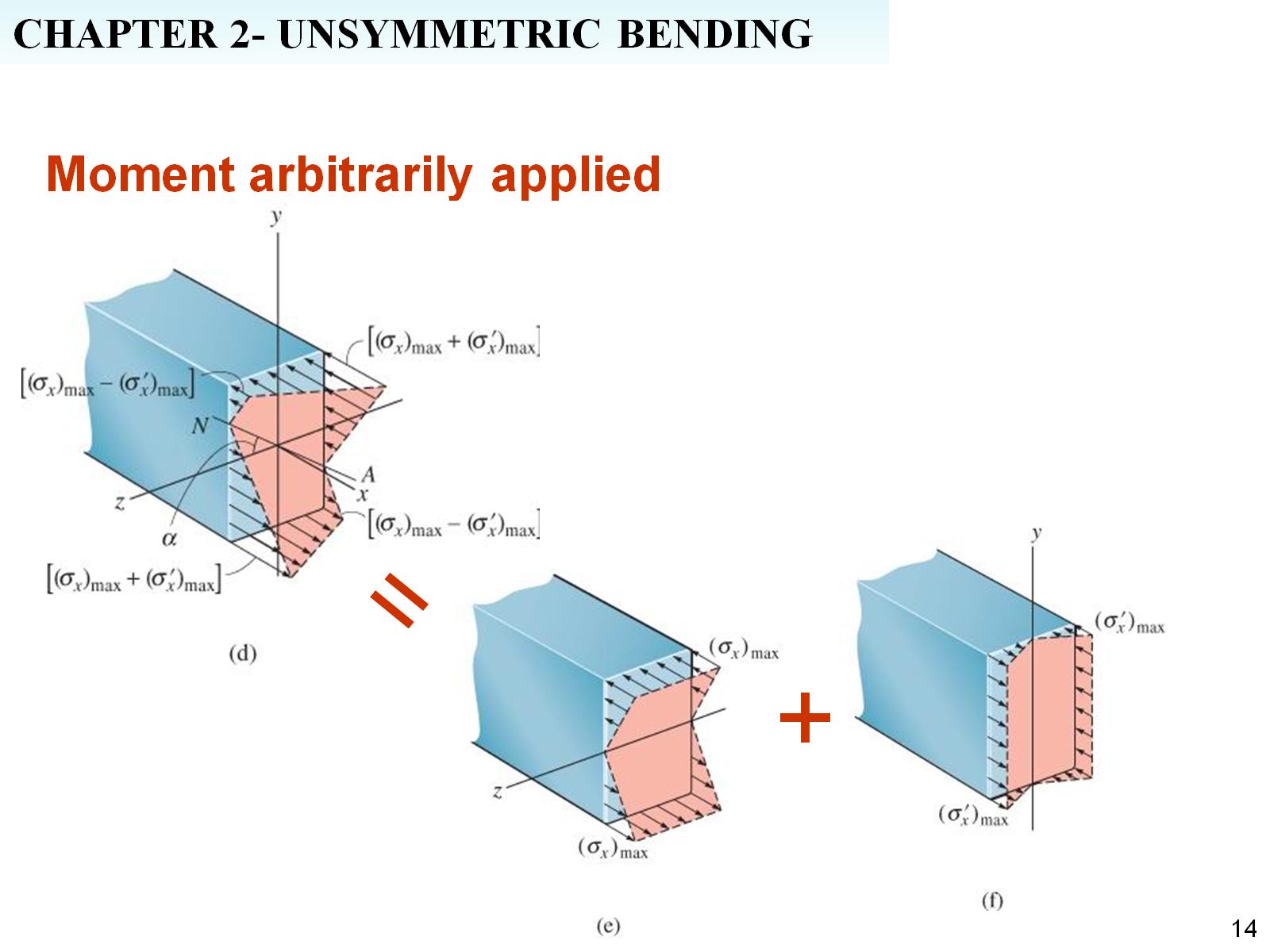 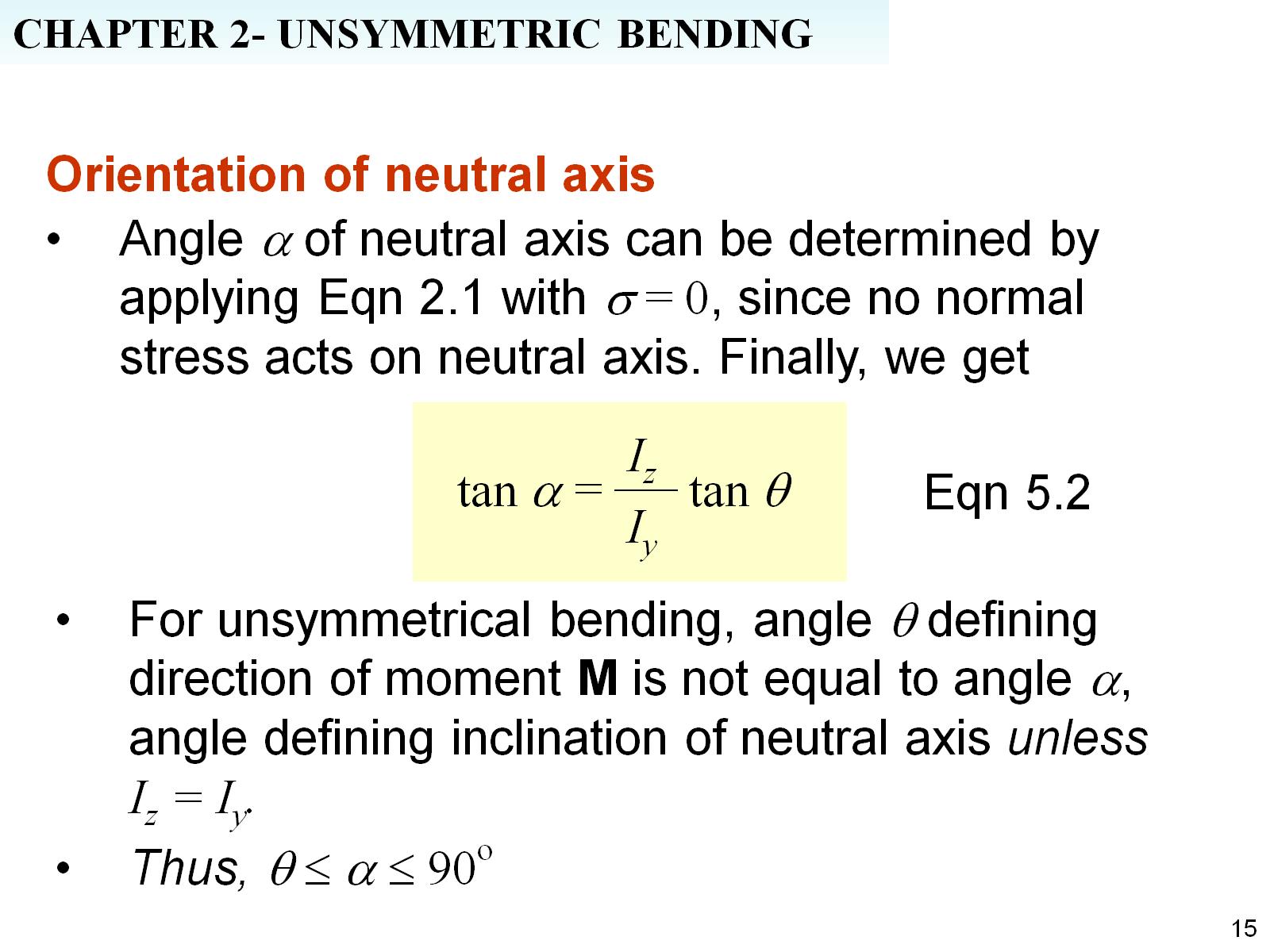 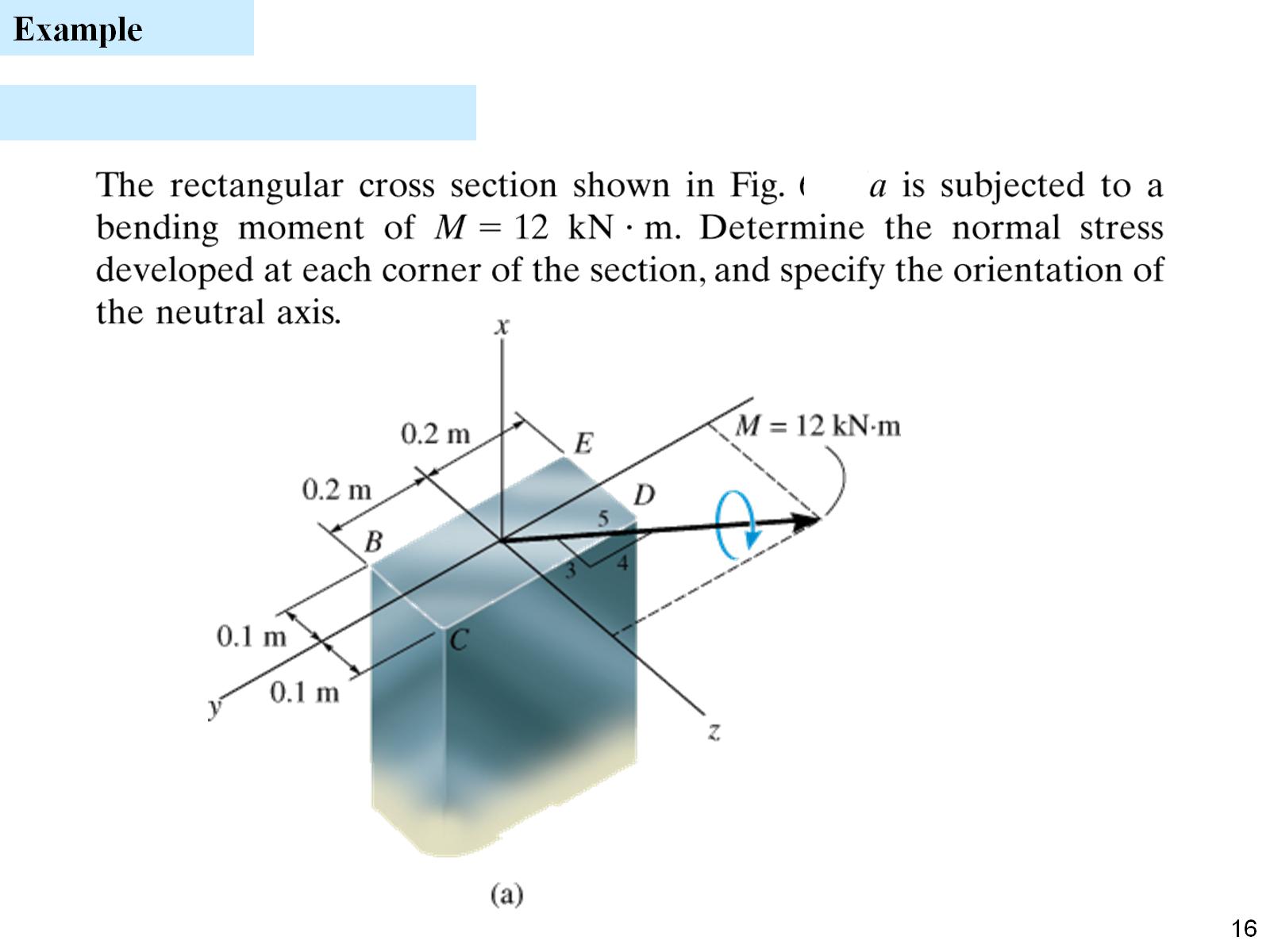 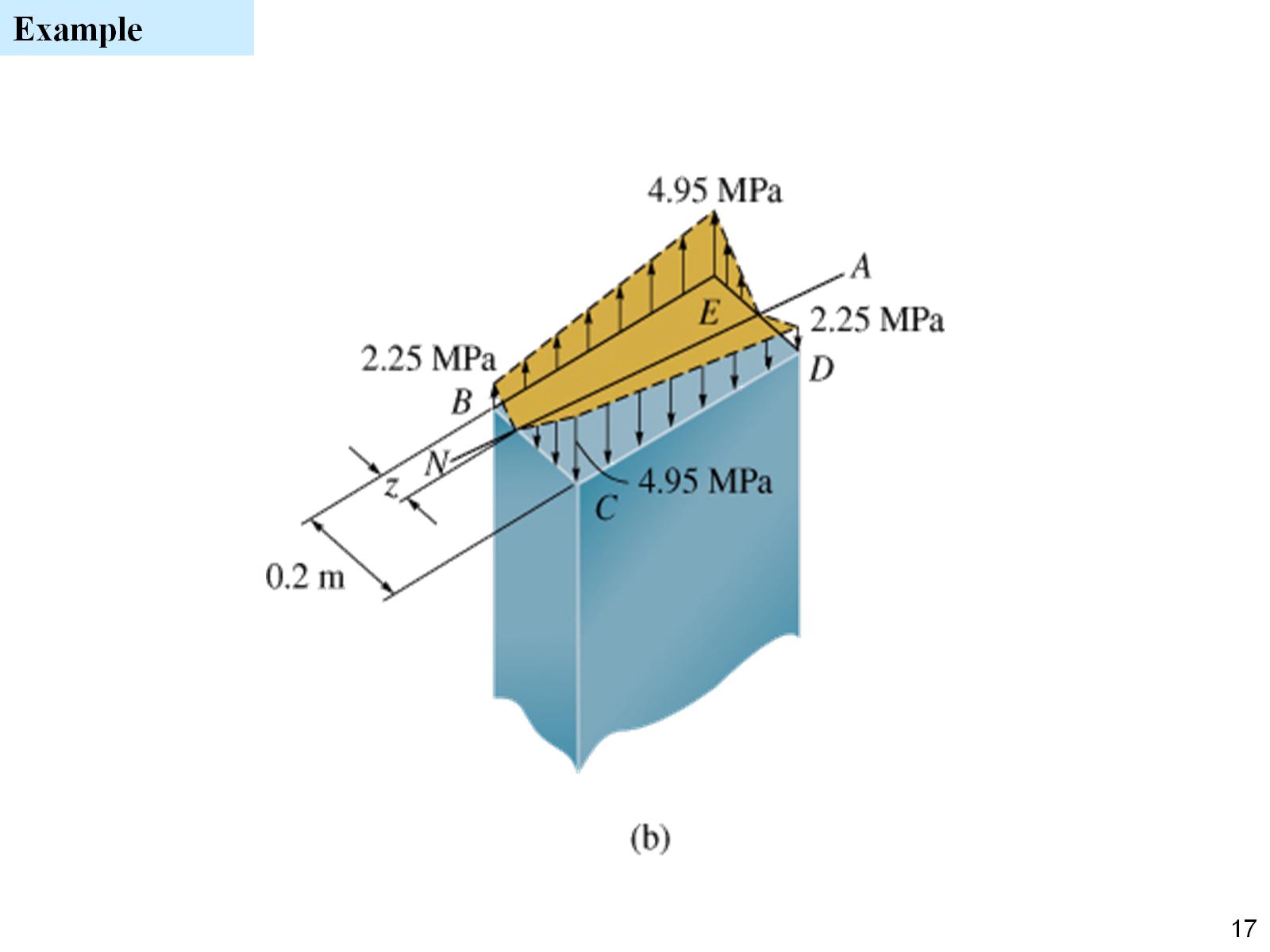 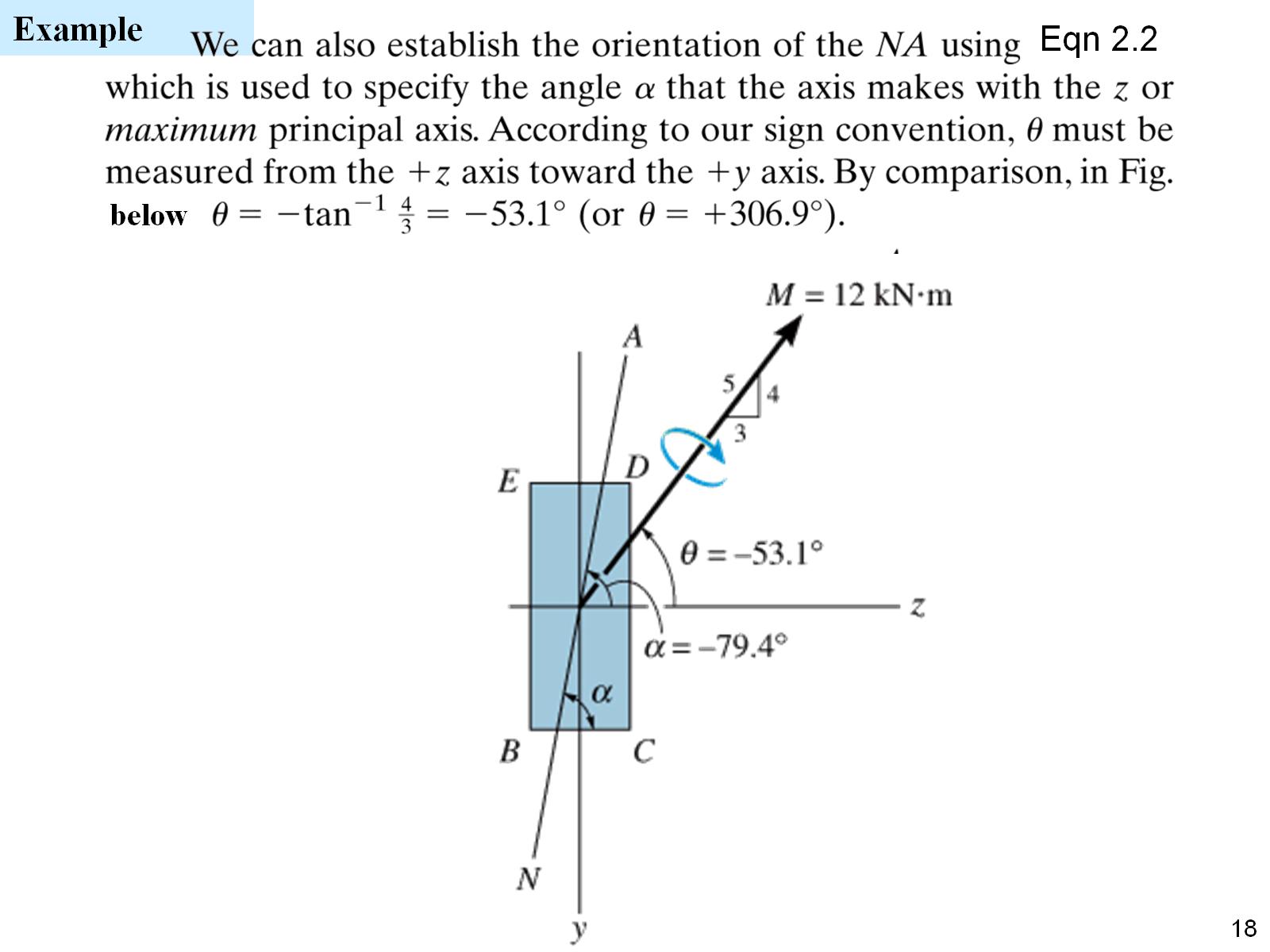 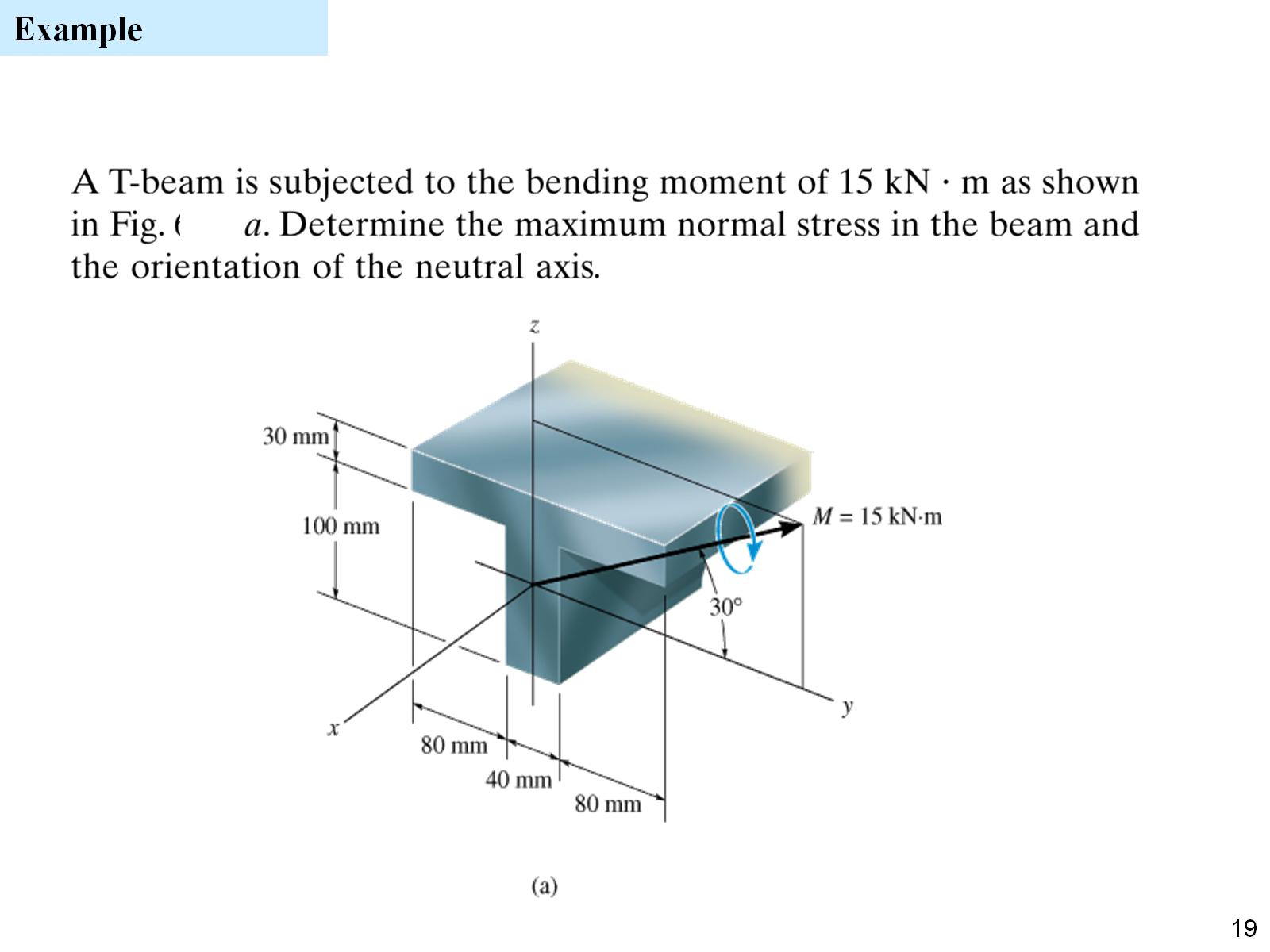 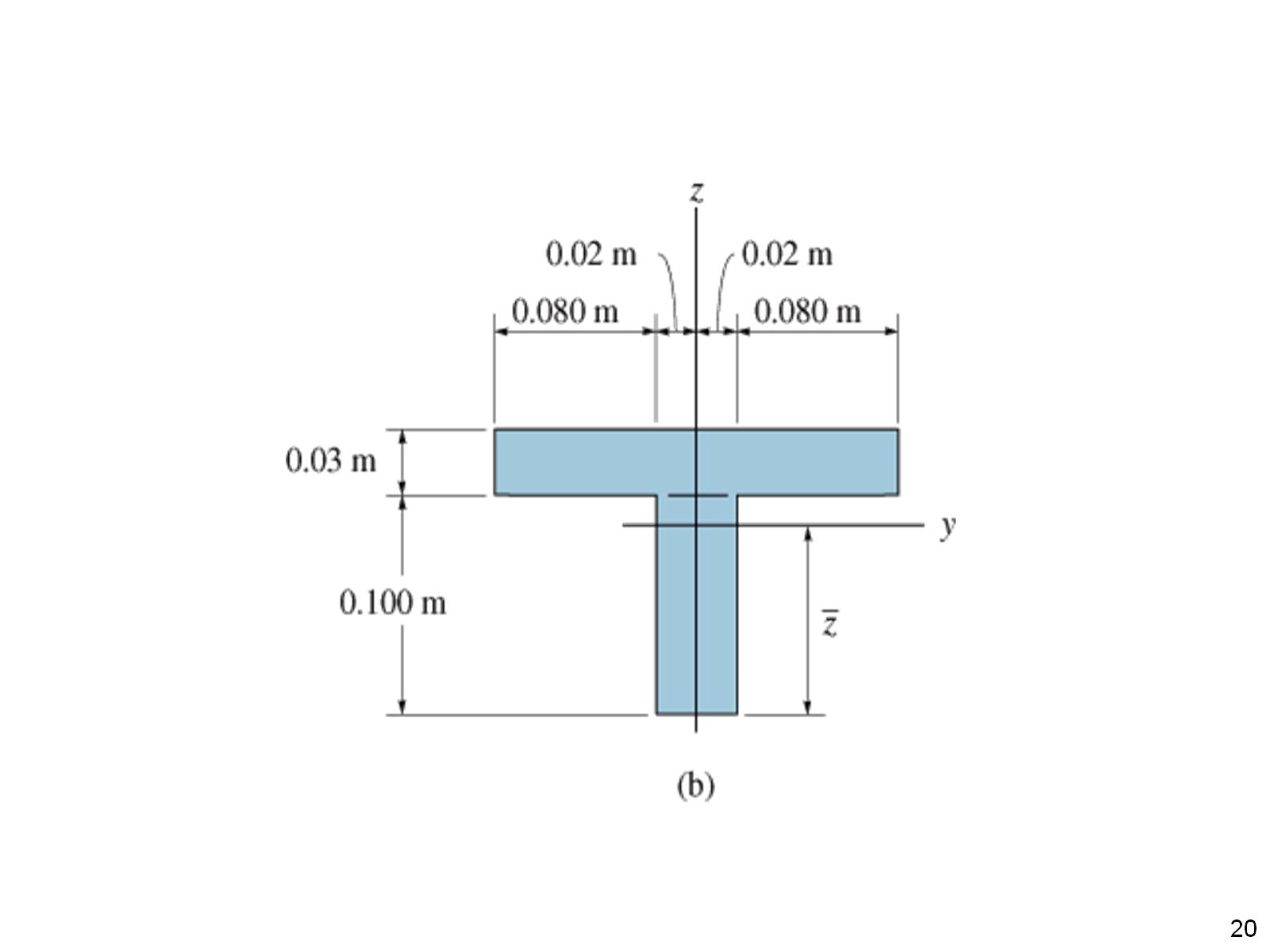 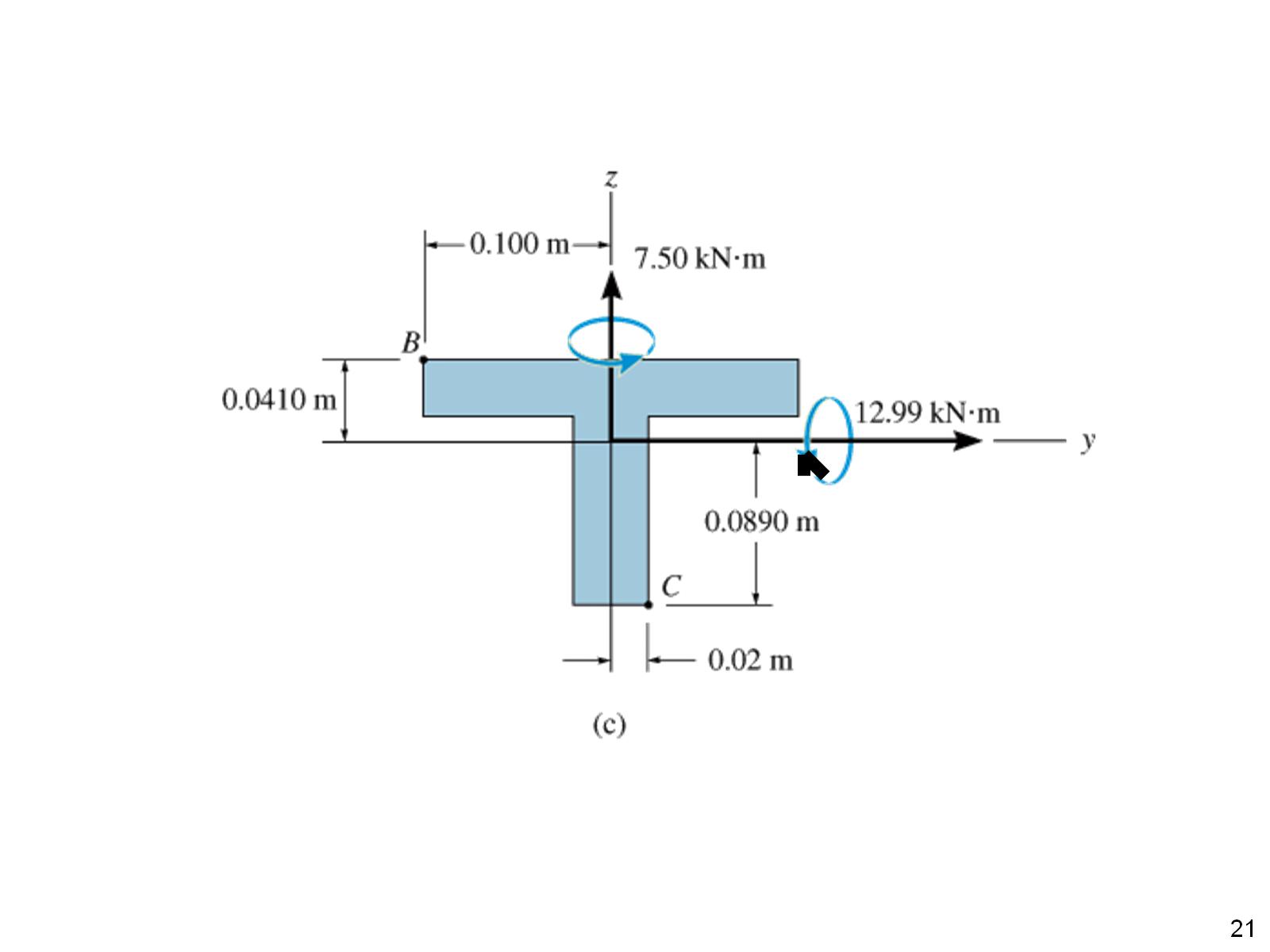 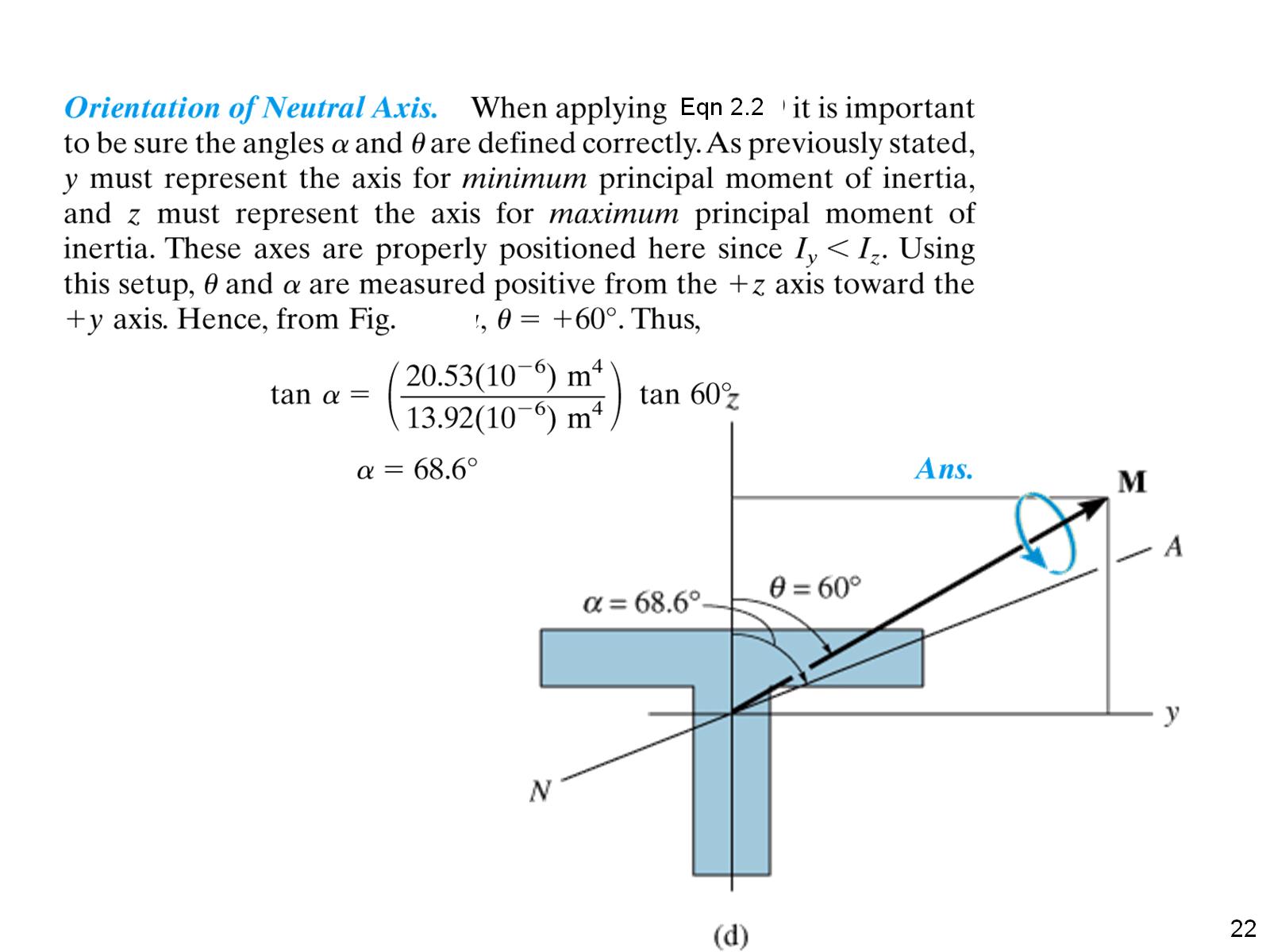 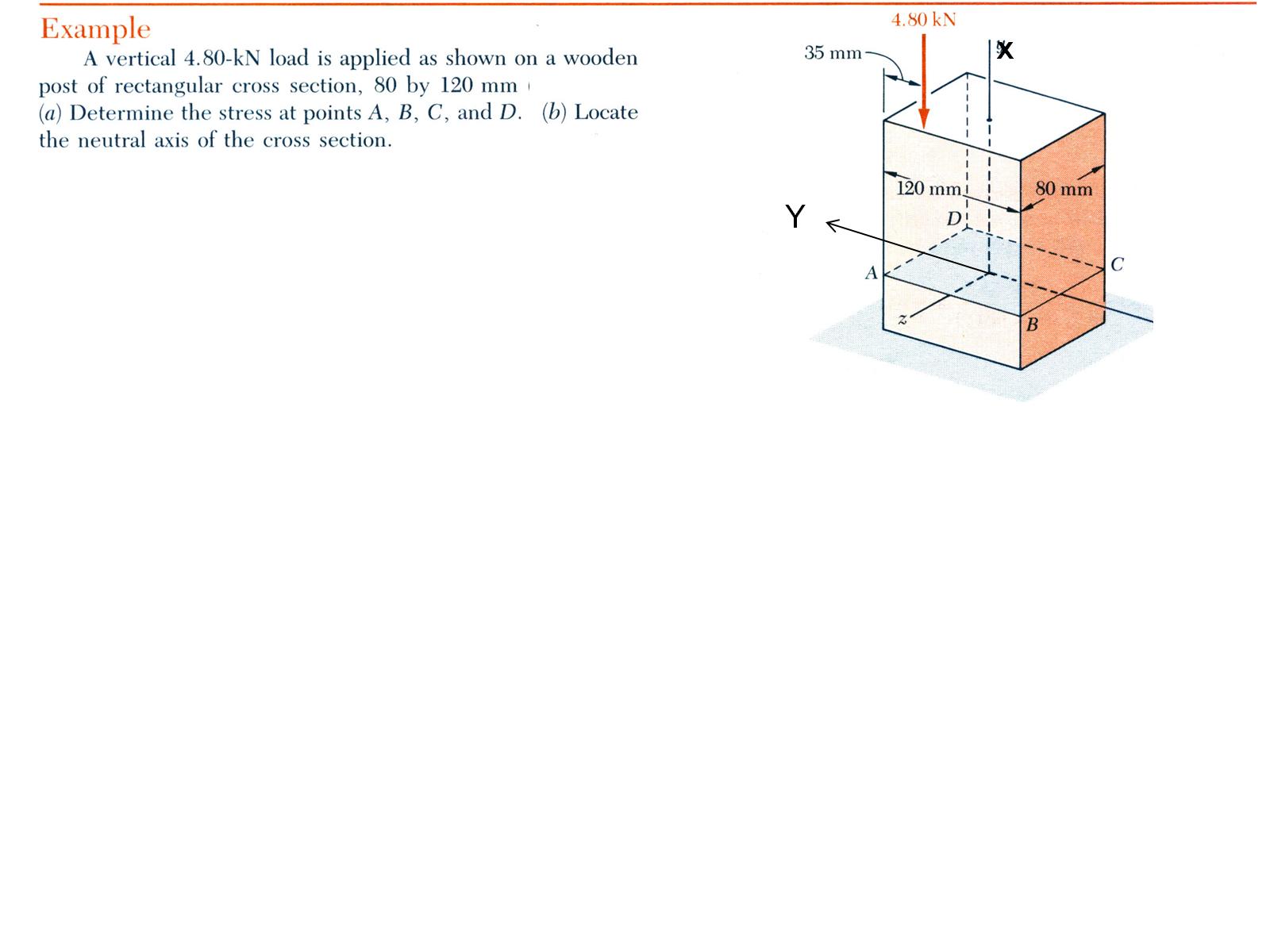